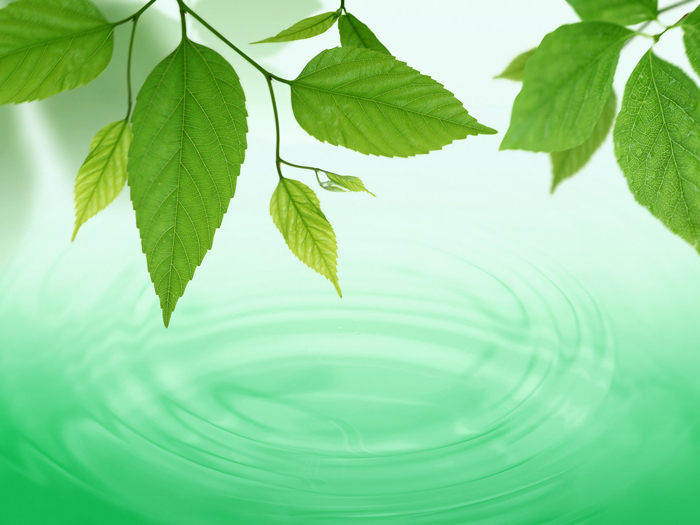 ОКРУЖАЮЩИЙ МИР
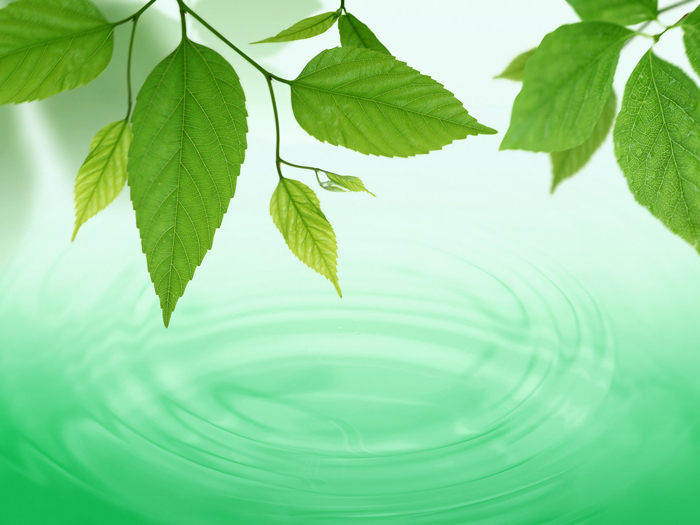 Девиз урока:
"Наблюдай и      восхищайся,                       
Изучай и береги!"
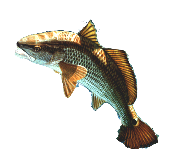 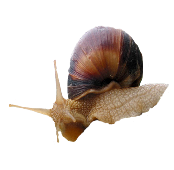 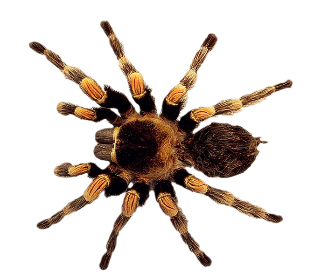 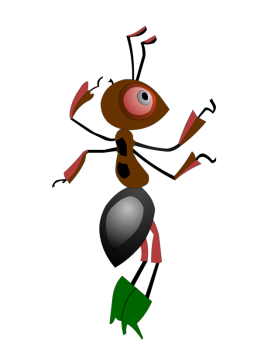 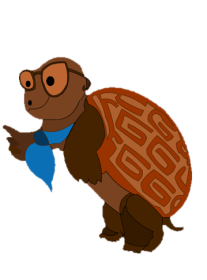 .
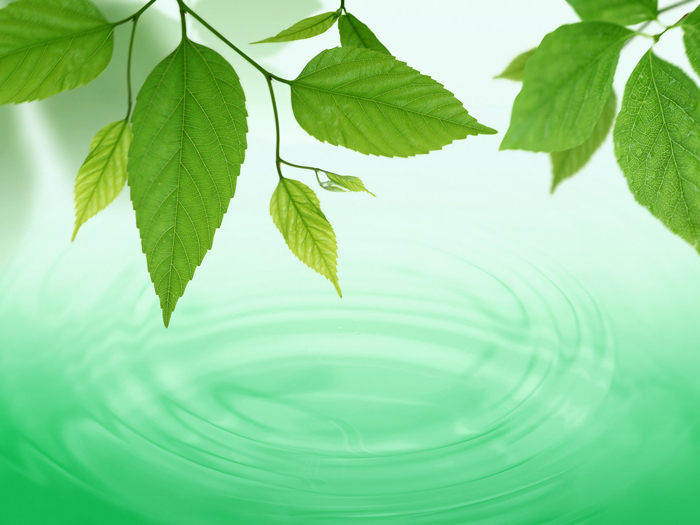 Назовите лишний предмет
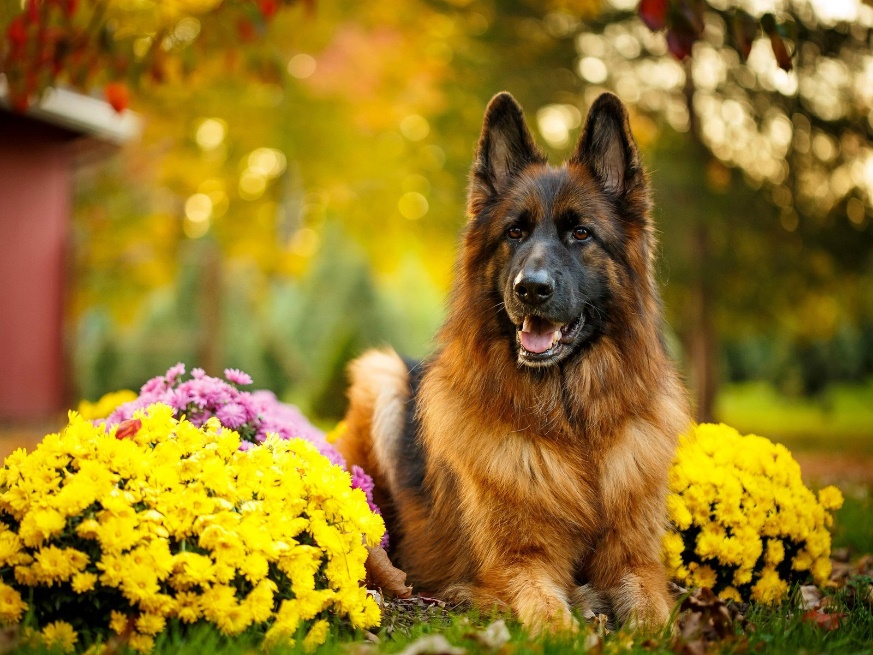 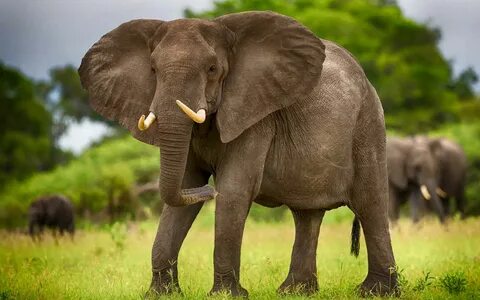 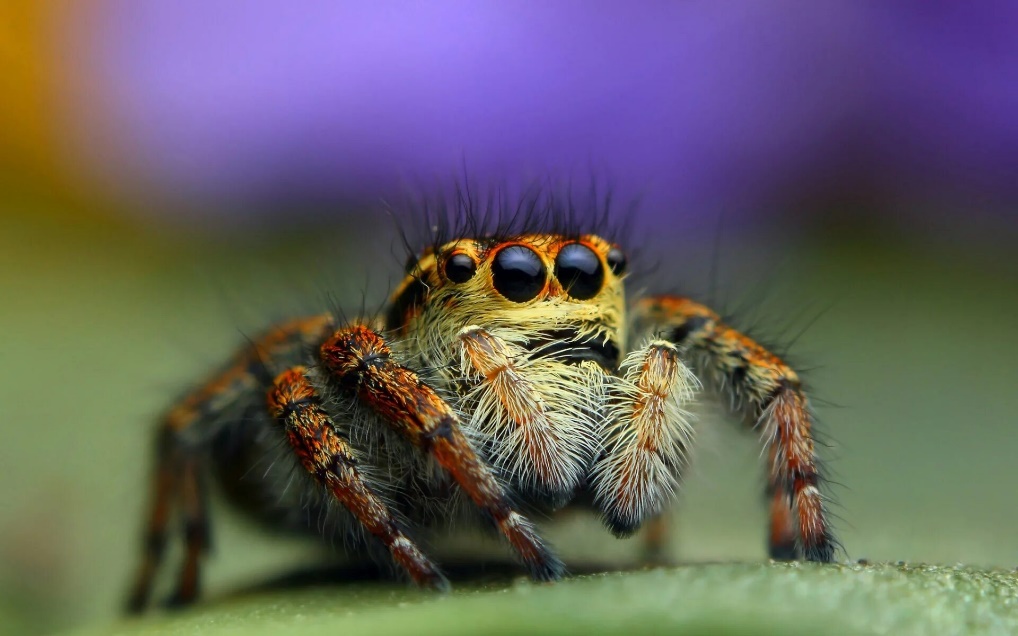 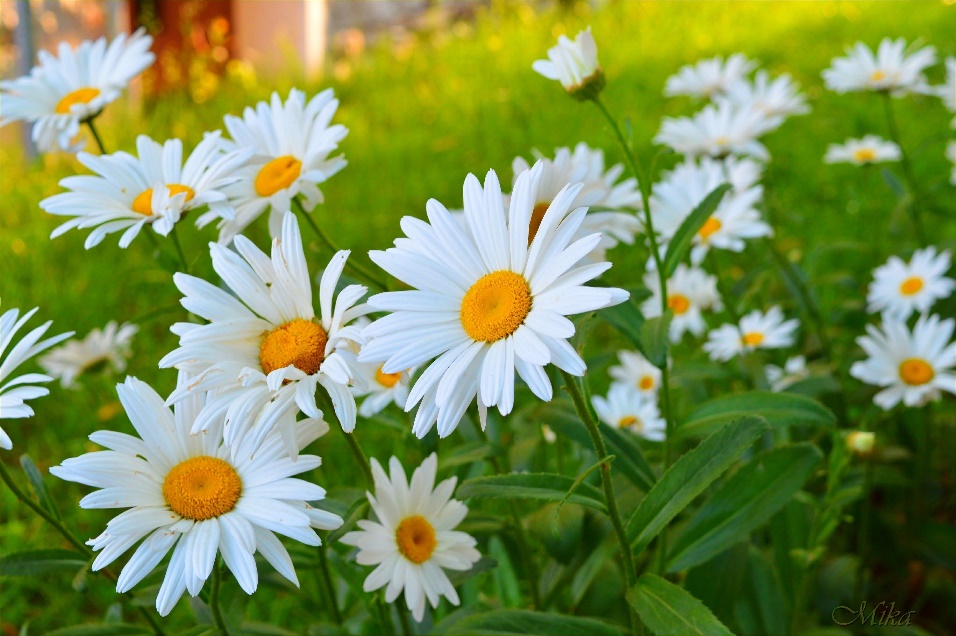 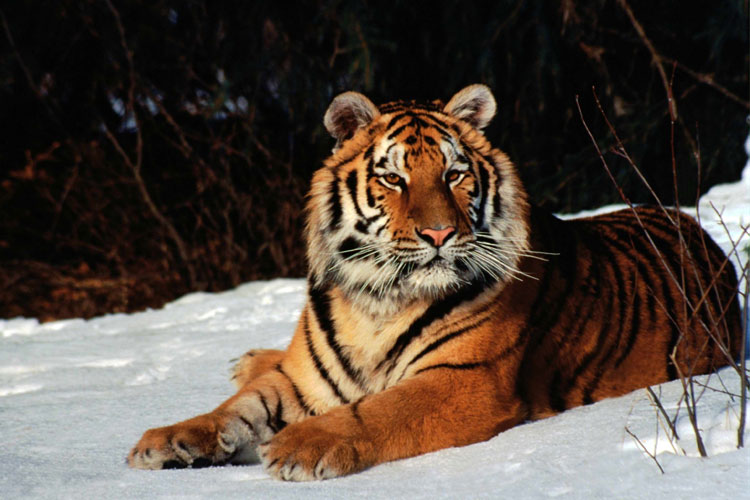 Зоология - наука о животных
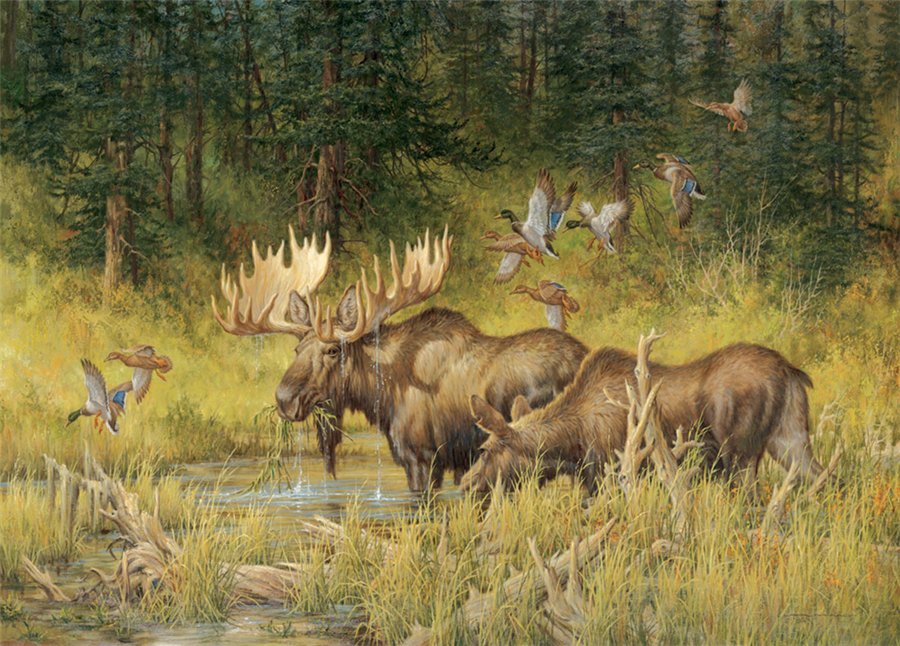 Ученые-зоологи делят царство животных на большое число групп.
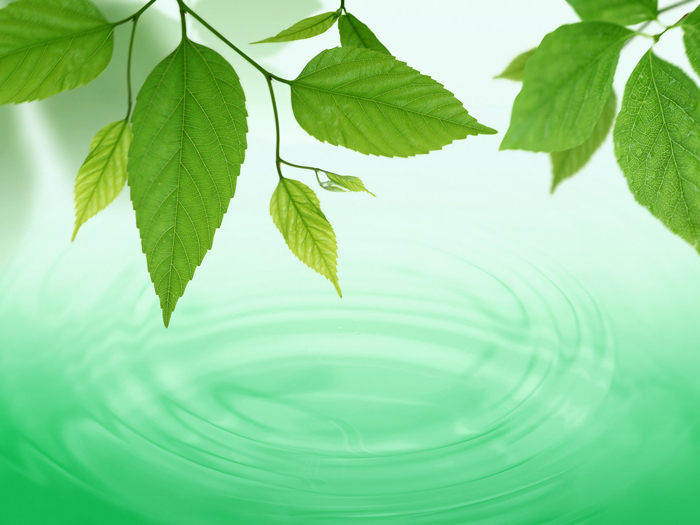 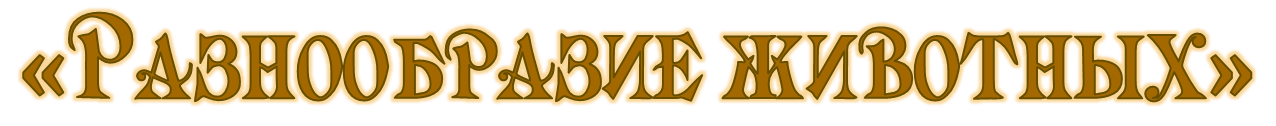 Ученым известно около 1 млн 500 тыс. видов животных
Более миллиона из них – насекомые
Рыб известно примерно 20 тыс. видов, земноводных – 3400, 
пресмыкающихся – 6000 , 
птиц – 8600, 
зверей – 4000
Ра
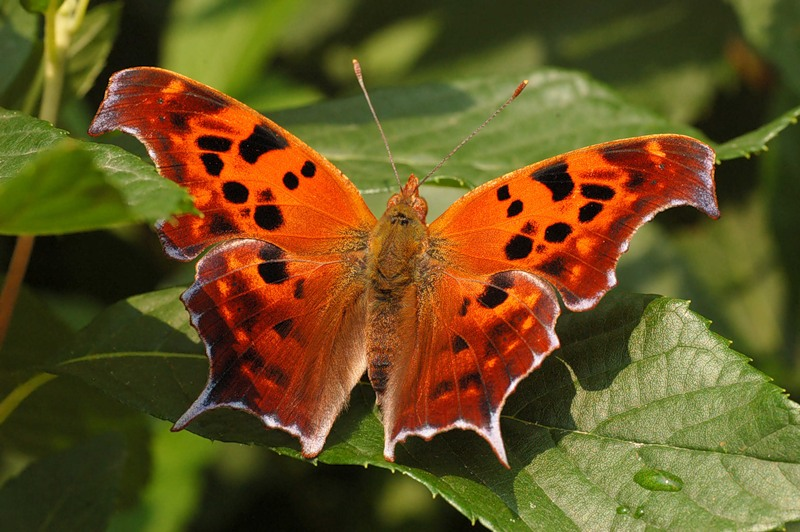 Но не все животные, обитающие на Земле, известны ученым.
Довольно часто удается находить новые виды, особенно насекомых. Больше всего их открывают в тропических лесах.
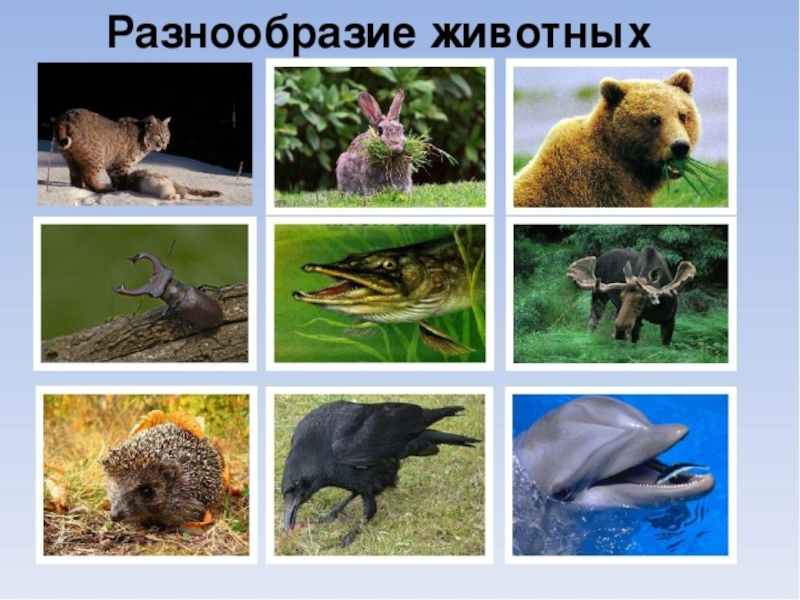 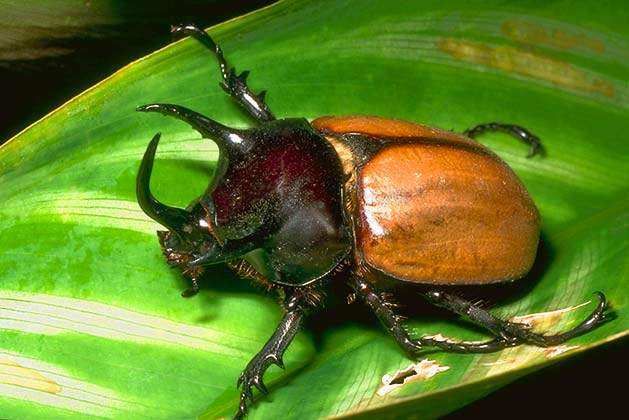 НАСЕКОМЫЕ
Животные, у которых шесть ног
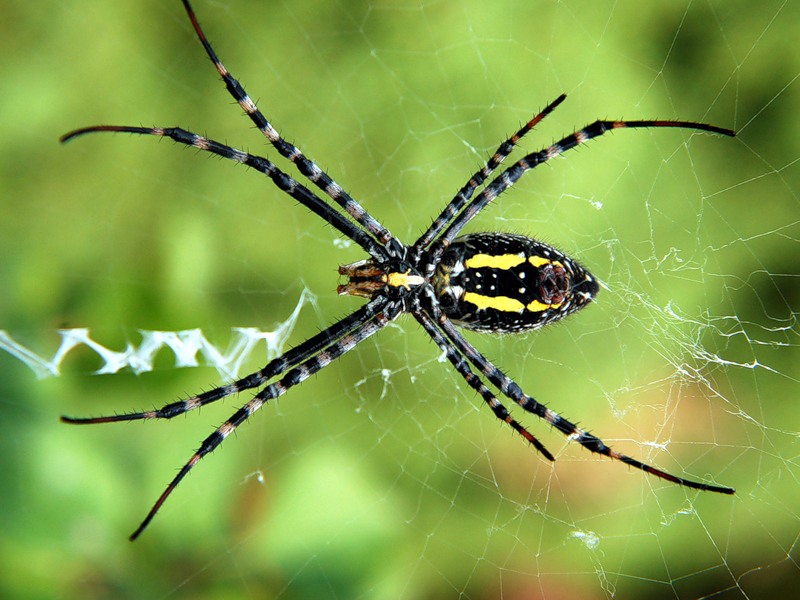 Эта группа  животных имеет восемь ног
ПАУКООБРАЗНЫЕ
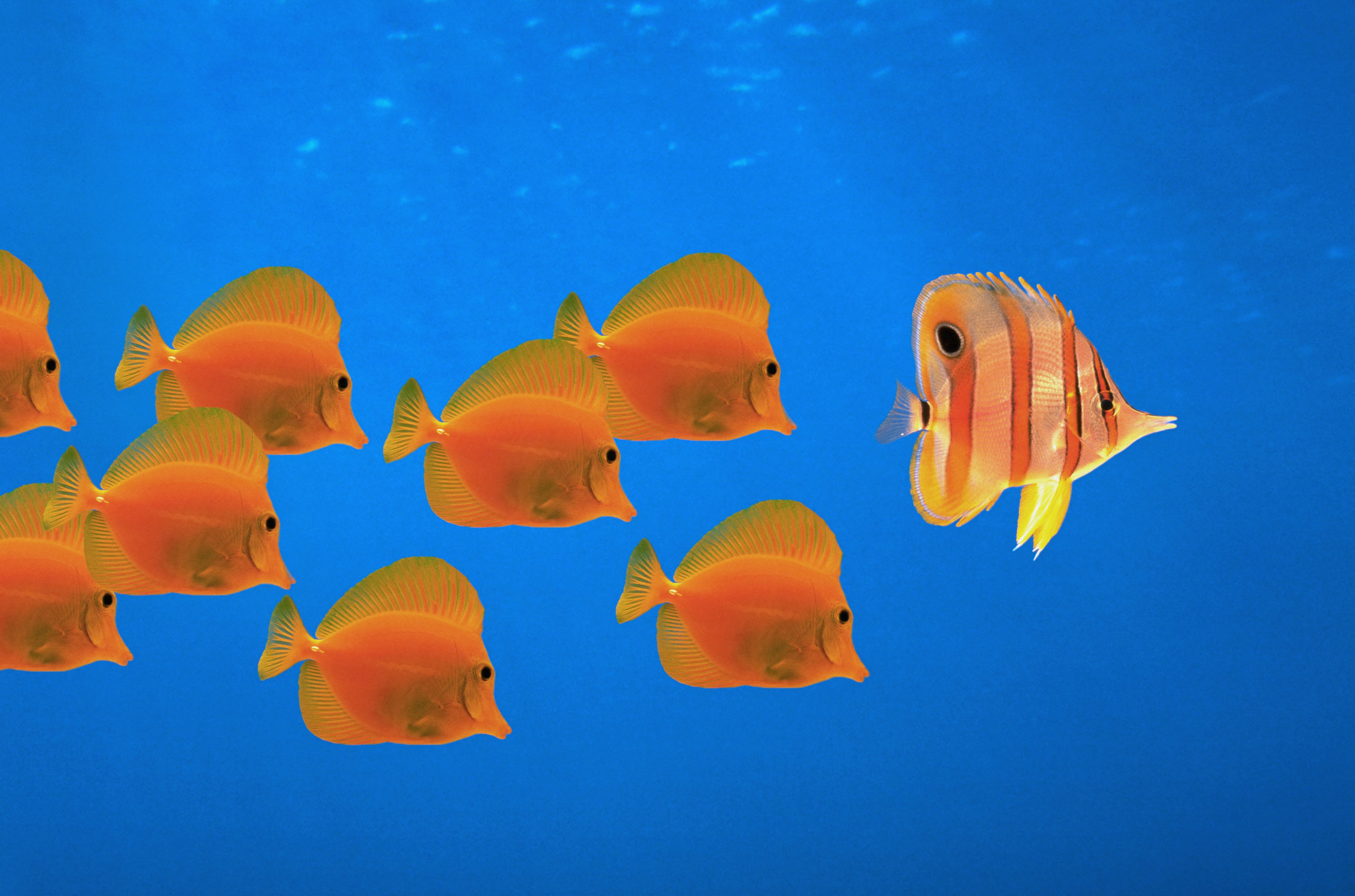 Живут в воде, тело покрыто чешуей, передвигаются при помощи плавников, дышат жабрами.
РЫБЫ
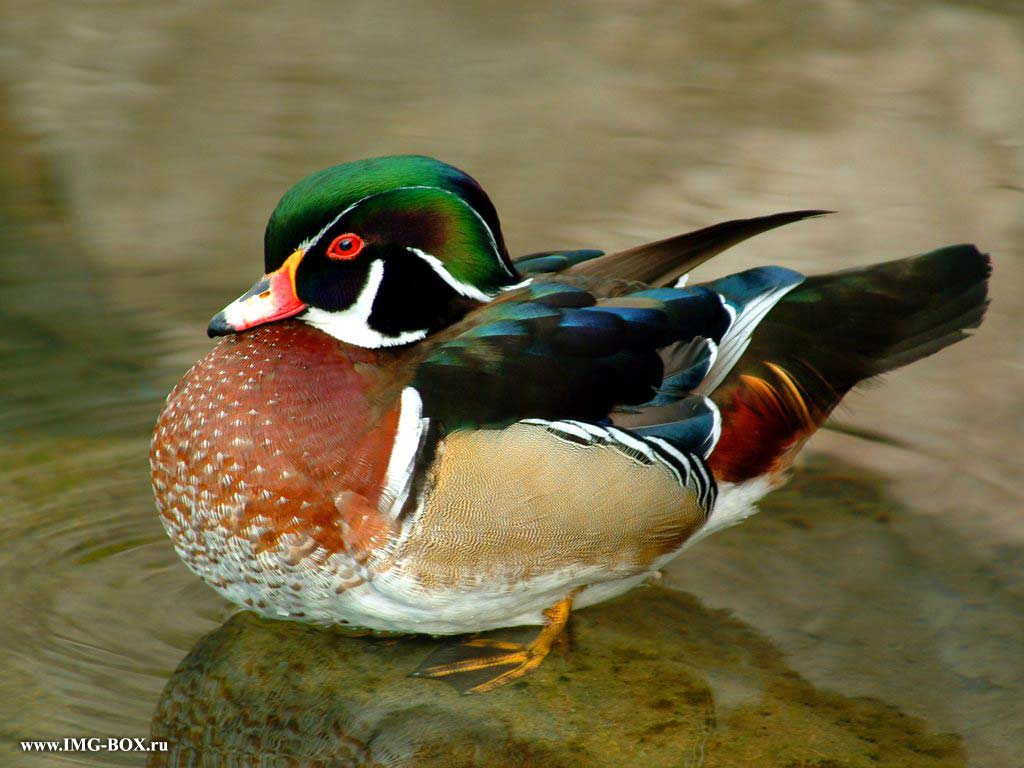 Животные, тело которых покрыто перьями
ПТИЦЫ
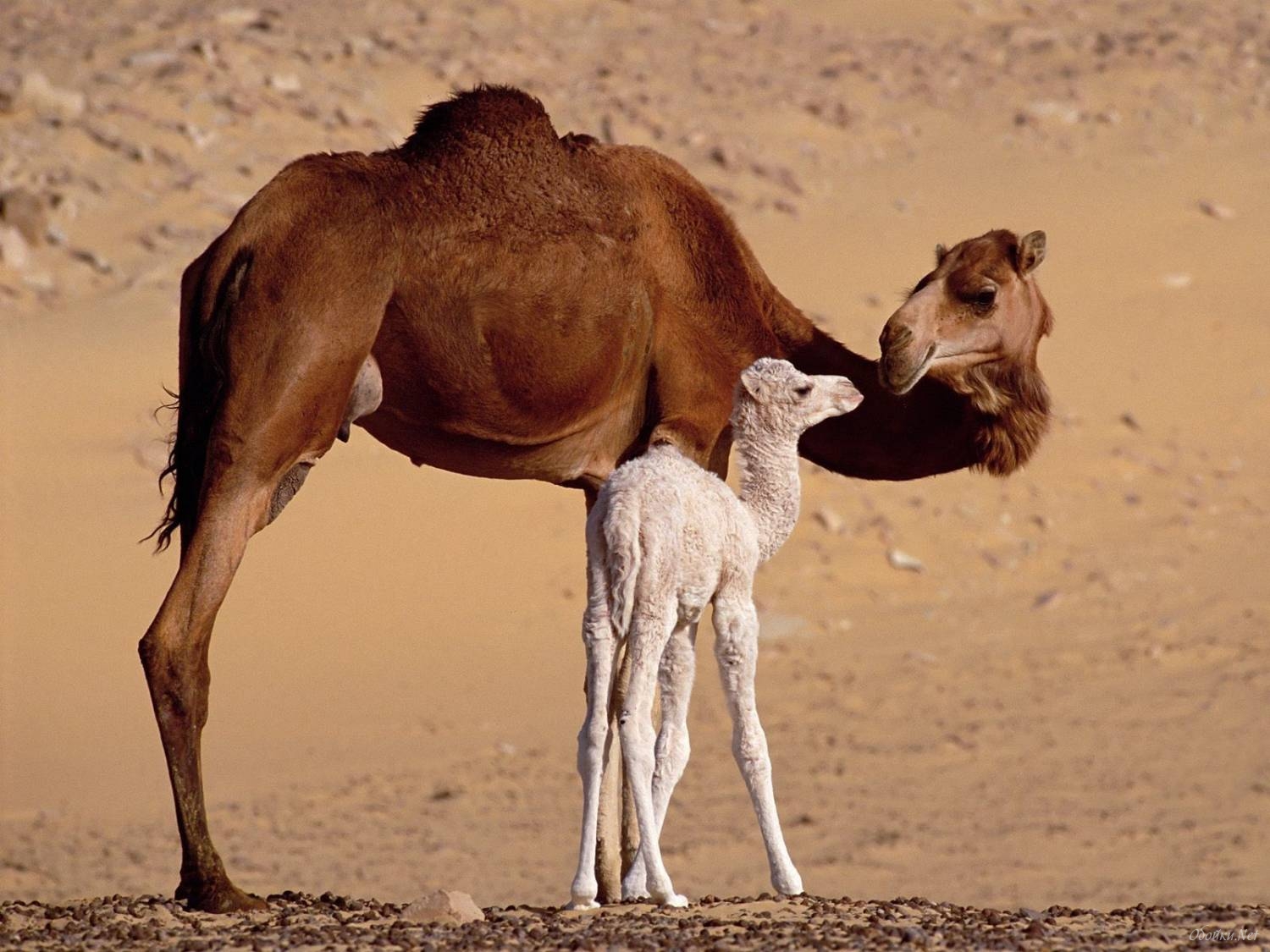 Тело покрыто шерстью. Детенышей кормят молоком
МЛЕКОПИТАЮЩИЕ
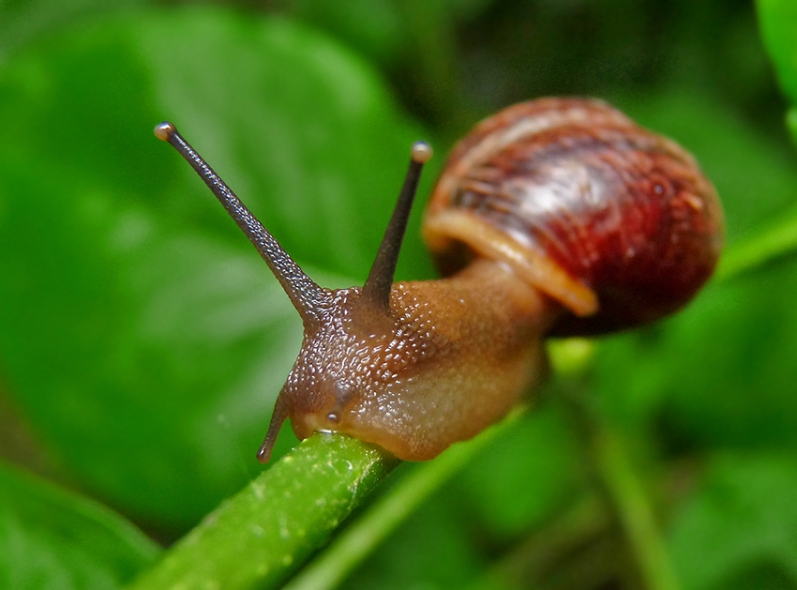 Следующая группа животных имеет мягкое тело, защищенное раковиной
МОЛЛЮСКИ
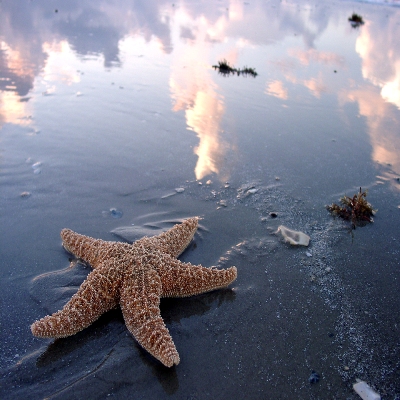 ИГЛОКОЖИЕ
У этой группы  животных имеются иголки
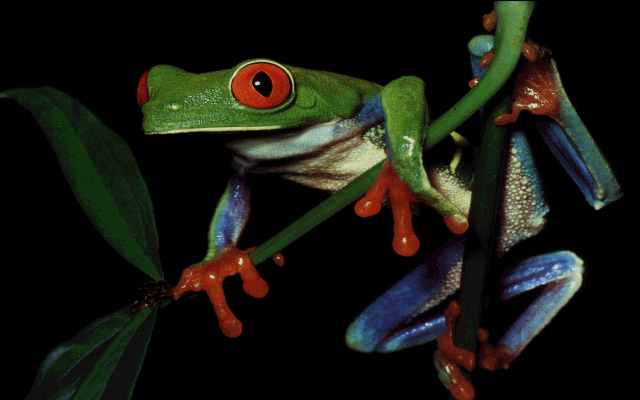 ЗЕМНОВОДНЫЕ
Часть жизни живут на суше,  часть – в водеКожа голая, нежная.
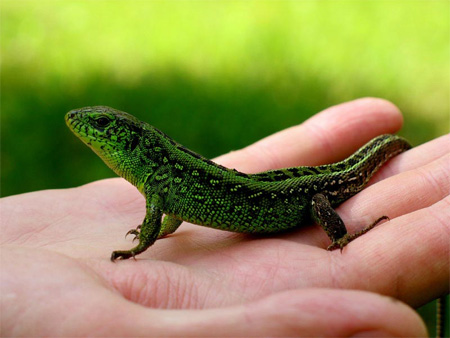 Тело покрыто сухими чешуйками или панцирем
ПРЕСМЫКАЮЩИЕСЯ
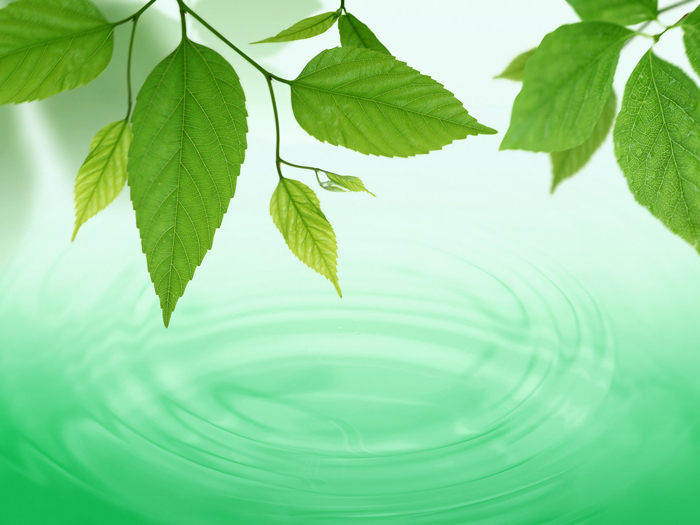 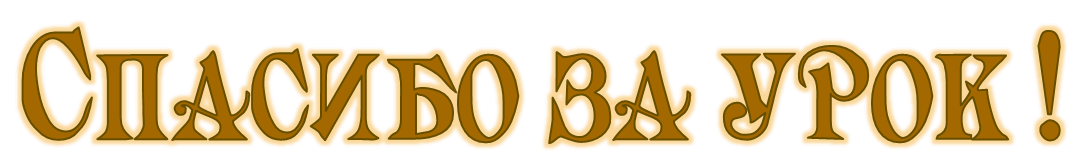 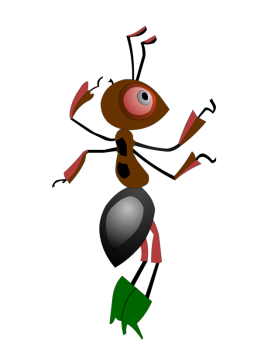 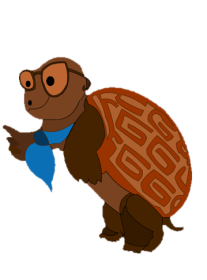